Welcome
Safeguarding Forum 
May 2021
Outline
Liberty Protection Safeguards – Florence Acquah, Designated Safeguarding Adults Nurse
Reflections of an interim GP- Faiza Mehdi, Named GP for Safeguarding Adults 
Community Harm and Exploitation Hub – Bethan West, Interim head of the Community Harm & Exploitation Hub
Mental Capacity (Amendment) Act 2019 : Liberty Protection Safeguards
To replace DOLS in April 2022
Supreme Court Judgement 2014: Cheshire West
Acid test: 

Is the person subject to continuous supervision and control?

AND

Is the person free to leave?
Concerns with DOLS
Backlog

Scope

Complexity
Assessment
Capacity 
+ 
Mental disorder 
+ 
Necessity and proportionality (including wishes and feelings of person)
Mental Capacity (Amendment) Act 2019 : Liberty Protection Safeguards
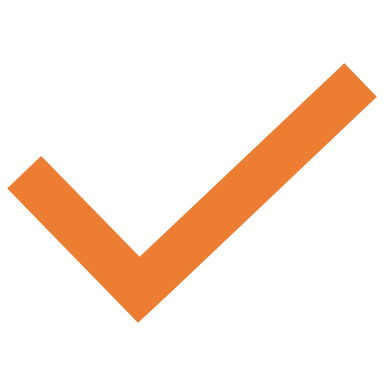 Alex Ruck Keene ‘Shedinar’
https://www.mentalcapacitylawandpolicy.org.uk/shedinars/
References